Форум
1. Что, по мнению авторов постов, является причиной популярности приложения «Gradient»? Сформулируйте и запишите ответ.
2. Кто из авторов сомневается в длительном интересе к этому приложению? Выпишите номер правильного ответа. 
1. Илта 
Приложение, под названием "Gradient Photo", недавнее, но резко стало популярным. Скачиваний больше миллиона, и думаю, что это не предел. Приложение бесплатное, но вот некоторые функции там уже за плату. Двойников подбирают из знаменитостей. Игрушка захватила, рада результатам, и даже выложила фото новые в инстаграм.
2. Муроч­ка 
Приложение Gradient Photo сейчас в тренде. Фишка этого приложения: оно покажет вам снимок знаменитости, на которую вы чем-то похожи. Также в приложении есть и другие интересные фишки, например, вы можете изменить на фото свой цвет волос или глаз. Отзывы о приложении в большей степени положительные, это такая игрушка, с которой можно скоротать время, но приложением долго пользоваться вряд ли кто будет.
3. Driad 
Gradient - очередной фоторедактор с дополнительной функцией. Он может попытаться найти фото знаменитости, которое будет похоже на ваше фото. По сути - просто забавная игрушка, иногда результаты бывают достаточно интересными, а иногда совсем не рядом. Меня не особо впечатлило, но для разнообразия - сойдет.
4. Бекки Шарп 
Это новое приложение, фоторедактор, который мы так любим. Основной интересной опцией является подбор двойника к фото. Но не просто двойника, а звезды-двойника.
Описание внешности человека
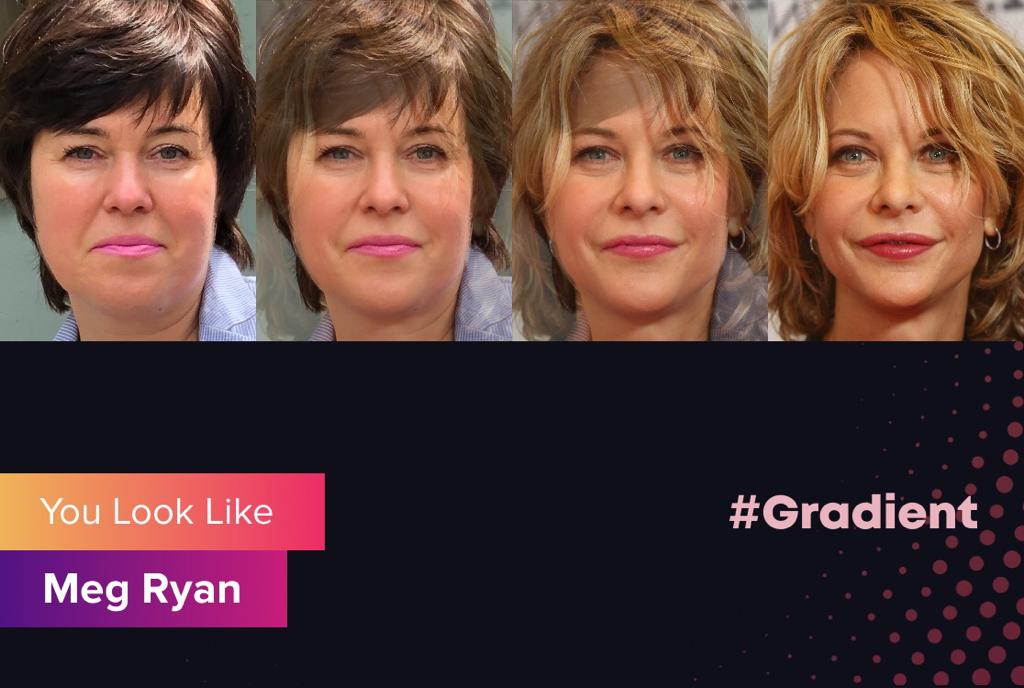 Домашнее задание
Описать внешность человека, которого я люблю
Групповая работа
Критерии оценивания:
1) глубина, полнота ответа - 2 балла (0-1-2);
2) аргументированность ответа:
 приведено 3 детали портрета- 2 балла;
  приведено 2 детали портрета - 1 балл;
  приведена 1 деталь портрета- 0 баллов:
     3) речь  (языковое оформление ответа) - 2 балла (0-1-2).
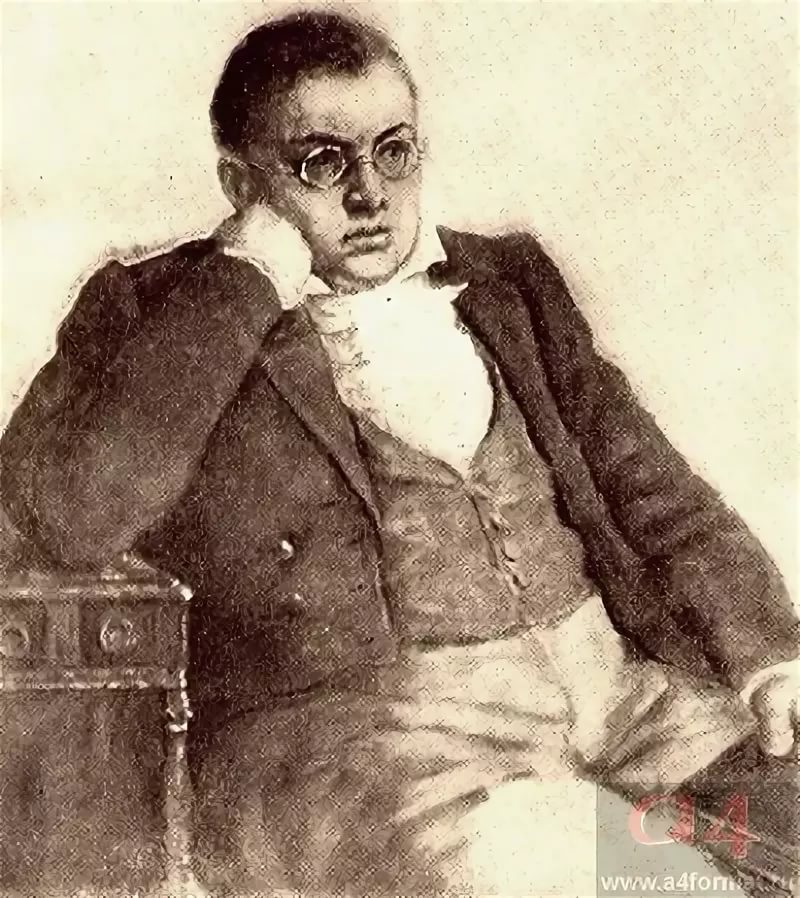 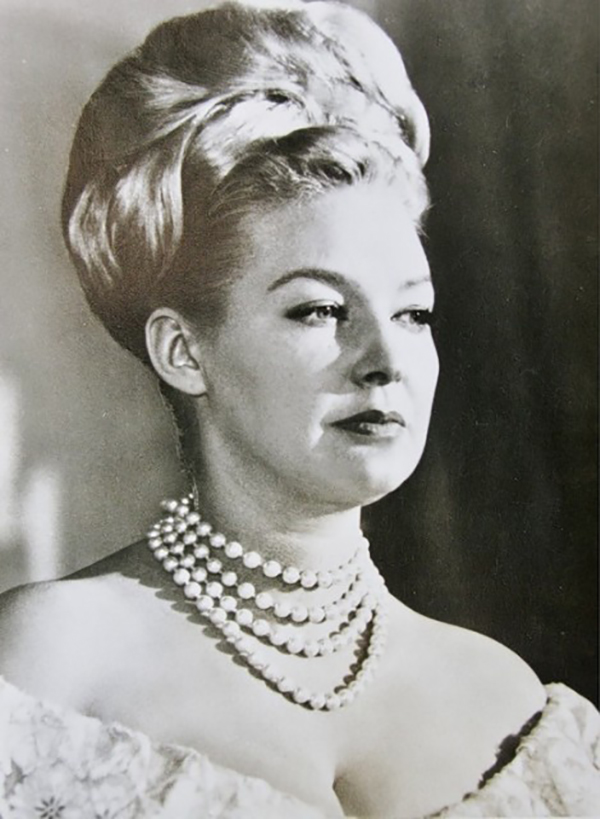 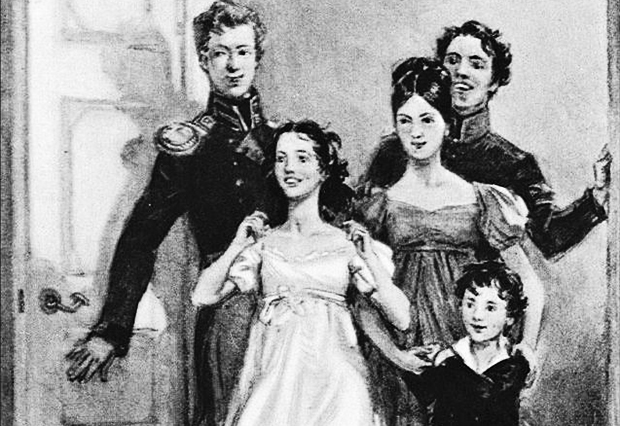 Подведём итоги
16-14 баллов- «5»;
13-11 баллов- «4»;
10-8 баллов- «3».